Towering above the competition
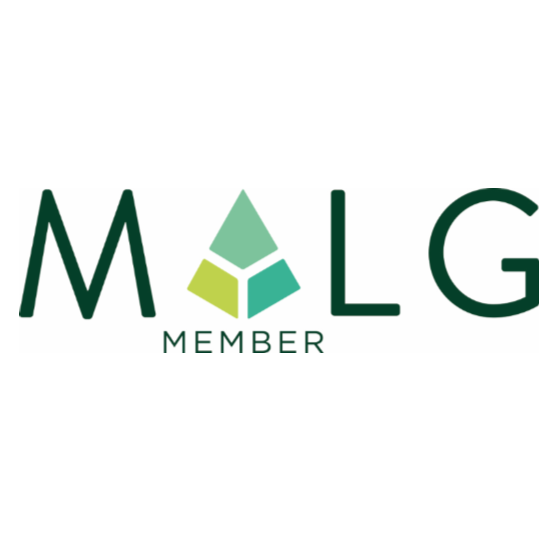 Debunking Myths : Bailiffs , Enforcement Agents here
“Bailiff reforms “not working”, say charities”
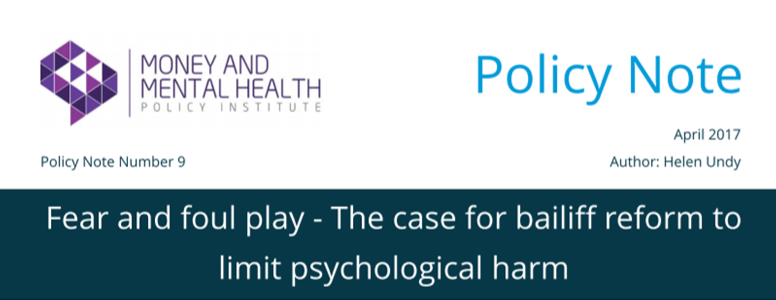 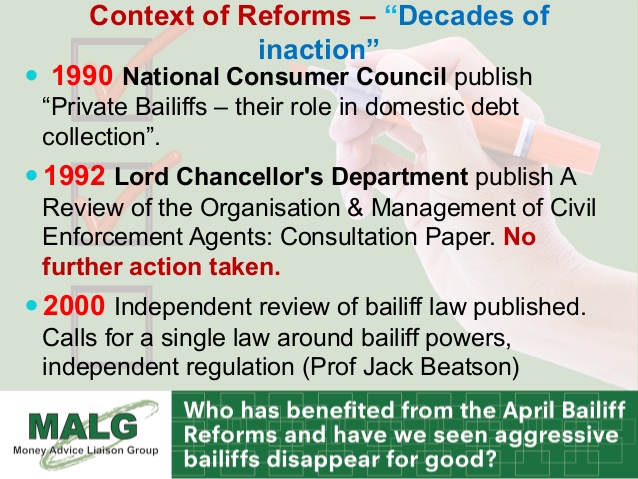 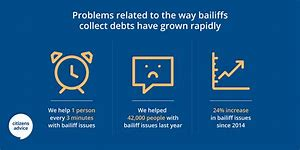 Debunking Myths : Bailiffs , Enforcement Agents here
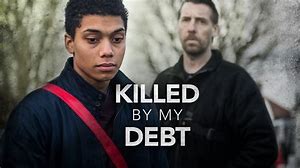 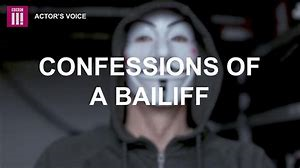 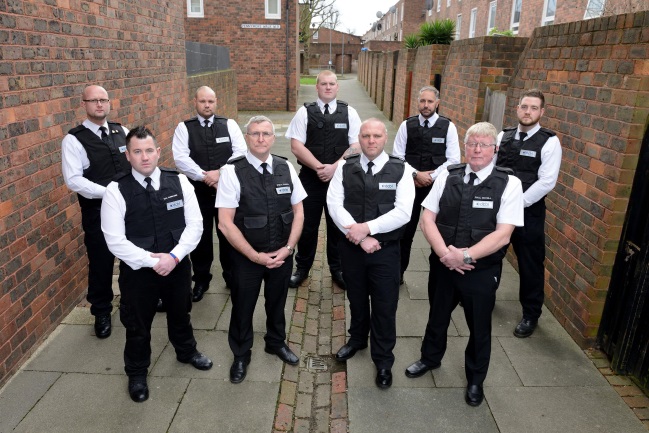 Debunking Myths : Bailiffs , Enforcement Agents here
Press release 
“Body-worn cameras to curb aggressive bailiffs”
“Review of enforcement agent (bailiff) reforms: call for evidence”
“Bailiffs could be forced to wear body-cams when they visit homes and business as MPs bid to crack down on rogue operators”
Debunking Myths : Bailiffs , Enforcement Agents here
Bailiffs 

Do Not Exist  

Since 2014 they are known as Enforcement Agents .

A certificated enforcement agent is a person appointed under Part 3 of the Tribunals, Courts and Enforcement Act 2007 in England and Wales, who may take control of goods and sell them to pay an amount of money when order to do so by a court. Until 2014, they were known as " certificated bailiffs ".
Debunking Myths : Bailiffs , Enforcement Agents here
Enforcement agents need to be licensed 

Do Not Exist  !!!

"The Certificated Enforcement Agent (BAILIFF) Register This register holds details of all enforcement agents (previously called bailiffs) who hold a certificate, granted by a judge at the county court, which allows them carry out enforcement action by way of taking control of goods and, if necessary,....
Debunking Myths : Bailiffs , Enforcement Agents here
Level 2 Award
The CICM Level 2 Award in Taking Control of Goods covers the knowledge requirement of those seeking certification to act as an enforcement agent. The qualification tests enforcement law and knowledge about taking control of goods regulations and best practice including understanding about customer care, particularly those in vulnerable circumstance, and conflict management.
Overview
The CICM Level 2 Award in Taking Control of Goods is Ofqual recognised and approved by the Ministry of Justice and Skills for Security to meet the certification requirements of enforcement agents.
Why do I need to take the qualification?
You need to hold a recognised qualification in order to apply for or renew a certificate to act as an enforcement agent (bailiff) under the detailed Regulations issued in 2013 and 2014 of the Tribunals Courts & Enforcement Act 2007.
Debunking Myths : Bailiffs , Enforcement Agents here
What will I learn?
The course covers six areas:    The role of an enforcement agent    The law surrounding enforcement    Taking control of goods    Removal and sale of goods    Customer care and the national standards    Conflict management

What will I gain?
You will gain an award which meets the qualification requirements of enforcement agents. You will need to show this when you apply and renew your enforcement agent (bailiff) certificate.
Who is it for?
Enforcement agents and people associated with enforcement work who require certification from the Ministry of Justice and Skills for Security.
Debunking Myths : Bailiffs , Enforcement Agents here
Without a Certificate an Enforcement Agent cannot Operate and cannot work.

The level of training and skill expectation far outway’s those of a Doorstep debt Collector.

In my World of High Court Writs of Control all Sealed writs are given in the name of Authorised High Court Officers who are responsible for the behavior and actions  of the Enforcement officer. If this goes bad authorisation can be removed . Without Authorisation we cannot operate !!    

There are 54 Authorised officers in the Country. Gold Dust !!!

We are regulated by the MOJ . Civil Enforcement companies regulated by CIVEA (association) .  High Court Officers are also regulation by The High Court Officers Association.
Debunking Myths : Bailiffs , Enforcement Agents here
Why would a Commercial NON Court Enforcement Agent be Instructed.    

Recover of Council Tax, Parking /Road Traffic (non criminal ) Fines, Business Rates .enforced by Magistrate Warrants: Civil Enforcement

Recovery of Non FCA Regulated Debts over £600 – High Court Enforcement

Removal of Squatters, Travelers: Either

Commercial Rent Arrears : Either

Commercial Forfeiture : Either

Residential Evictions: High Court
Debunking Myths : Bailiffs , Enforcement Agents here
Enforcement Companies Do Not Want .

Vulnerable Customers referring to us.

Hardship cases referring to us.

Can’t pay cases referring to us 

 WE WANT WONT PAY CUSTOMERS, WHO CAN PAY, WHERE WE CAN EARN FEES !
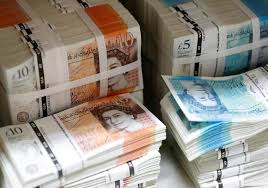 Debunking Myths : Bailiffs , Enforcement Agents here
HOWEVER WE ACCEPT THAT DESPITE OUR CLIENTS GREAT EFFORTS TO ENGAGE, CASES DO END UP GOING THROUGH THE LEGAL PROCESS AND NEED ENFORCING.

WE ARE LEGALLY OBLIGED TO ACT    

ADDITIONALLY IDENTIFYING VULNERABILITY OR HARDSHIP  IS VERY DIFFICULT
BY PHONE, EMAIL AND LETTER.  VULNERABLE PEOPLE DO NOT WANT TO ENGAGE.

PEOPLE WHO CALL TO SAY THEY ARE VULNERABLE AND POINT OUT THEY FIT INTO AGREED CRITEREA ARE SELF AWARE .

PEOPLE DO NOT ALWAYS TELL THE TRUTH
Debunking Myths : Bailiffs , Enforcement Agents here
OFTEN THE FIRST INDICATION OF AN ISSUE IS WHEN THE ENFORECEMENT AGENT CALLS
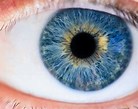 Debunking Myths : Bailiffs , Enforcement Agents here
Vulnerability:

 Enforcement agents and internal staff undertake rigorous vulnerability training including 

T.E.X.A.S : Think Explain Explicit Consent
B.R.U.C.E :  Behavior , Remembering, Understanding, Communicating, Evaluation.
B.LA.KE:  Breathe, Listen, Ask , Keep Safe from Arm, End
TCF:, Treating Customers Fairly, Income Expenditure, Common Financial statement.

Most Firms will employ Welfare officers / Vulnerability officers with additional training. 

Payment plans , agreed based on the ability to pay, common financial statement, pointing  to debt charities Step Change, Christians Against poverty: In line with our clients the Creditors . 

“BEING VULNERABLE OR IN FINANCIAL DISTRESS SHOULD NOT AND DOES NOT MEAN THE DEBT IS NOT DUE, SIMPLY THAT A DIFFERENT APPROACH IS REQUIRED”
Debunking Myths : Bailiffs , Enforcement Agents here
Enforcement agents cannot break into peoples houses . Business Yes Private homes No.

Object of Enforcement is to obtain payment/taking control of goods to the effect of or agree a plan plan. Achieve a Positive Outcome .

Taking Control Of  Goods is not the first intention but maybe the only way to satisfy the debt.

Nobody owns anything anymore so very rare . ( see fee structure ) in individual debt however Business Debt this can be a good tactic and lucrative !!

Female Enforcement agents are signifanctly more successful , empathy .
Debunking Myths : Bailiffs , Enforcement Agents here
FEE STRUCTURE- HIGH COURT. TAKING CONTROL OF GOODS ACT

Court Fee £66+VAT Recoverable from Debtor 

Compliance Stage £75+VAT 
First Enforcement Stage  £190+VAT plus 7.5% of sum recovered exceeding £1500 ( Recoverable from the Debtor)
Second Enforcement Stage £495+VAT ( Recoverable from the Debtor)
Sale And Disposal Stage  £525 + Vat plus 7.5% (Recoverable from the Debtor)

In theory an £750 Judgment for a Water Debt could become £2358!!

HOWEVER REALITY :The vast majority of Individual , non business Debt never goes beyond First Enforcement Stage as the debtor/customer will engage at Compliance or First Enforcement stage .

Out of 4000 cases in 2018 2!! Went to Sale Stage and they both had sports cars !!!
Debunking Myths : Bailiffs , Enforcement Agents here
BEHAVIOUR, COMPLAINTS, FUTURE

Have agents made mistakes ? Of course no matter what training  is given we are dealing with human beings.

Enforcement agents are human and may themselves suffer financially this is when corners may  be cut.

Self Employed against employed?

Certification ( must be) 

Established Firms, bigger often does mean better. ( Training Resource)
Debunking Myths : Bailiffs , Enforcement Agents here
BEHAVIOUR, COMPLAINTS, FUTURE

Body Worn Cameras will become compulsory to protect both parties . However this is not the Panacea. GDPR minefield and we are asked to switch cameras off.

Self Regulation will end.  We have CIVEA . High Court Association and MOJ light touch . Its not healthy and means the industry is open to criticism however any new regulator will need funding who pays ? 

Court Reforms may mean FCA Enforcement is Privatised . We could see two distinct set of rules almost like PAP . Consumer all regulated by FCA and Business Debt MOJ? 



Lets see.

Any Questions